Проблеми захисту прав психічно хворих дітей
Підготувала
студентка 4 курсу 41 групи
Аббасова Дарія Лазимівна
За даними на 2015 рік 20-30% дітей у Європі мають психічні розлади
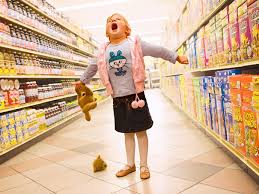 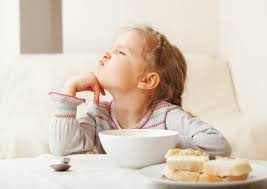 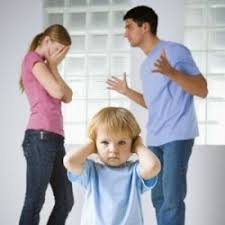 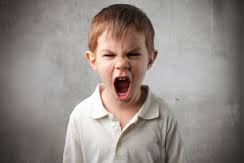 Принципи надання психіатричної допомоги
Види надання психіатричної допомоги дітям
Первинна
Вторинна (спеціалізована)
Третинна (вискоспеціалізована)
Екстренна
Відповідно до Наказу МОЗ “Про вдосконалення порядку надання психіатричнрої допомги дітям” від 18.05.2013 № 400
Підстави до примусового психіатричного огляду
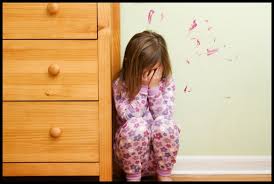 Виключна мета примусової госпіталізації
надання дитині психіатричної допомоги
Рішення Ярмолинецького районного суду Хмельницької області від 12 січня 2016 року
Право на гідний рівень життя
Рішення ЄСПЛ (Центр правових ресурсів від імені Валентина Кампенау проти Румунії)
Право на належне медичне обслуговування
60%
Рішення ЄСПЛ (Центр правових ресурсів від імені Моріта Молаку та ін. проти Румунії)
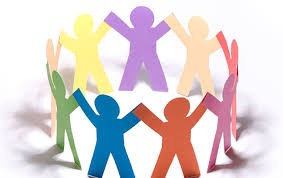 Завжди є альтернатива!
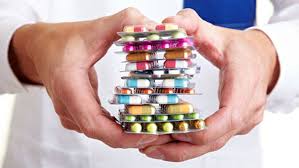 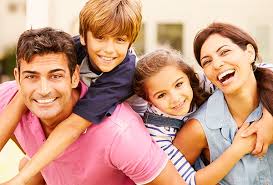 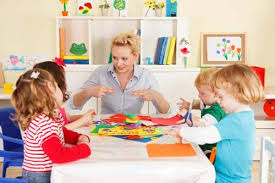 Дякую за увагу!